Sub V Issues      I. ELIGIBILITY
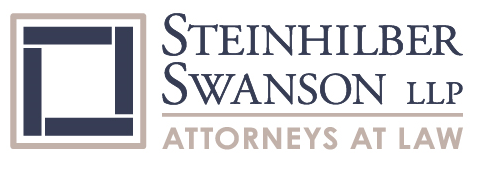 A.   Debt Limit
$7,500,000 limit, subject to two-year sunset
Includes affiliate debt
Limits non-contingent, liquidated debts
Sub V Issues      I. ELIGIBILITY
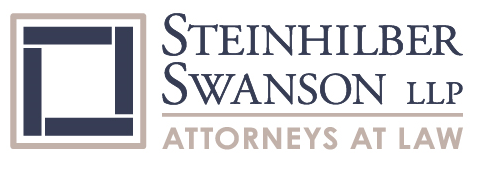 B. Engaged in Commercial or Business Activities
Section 101(51D)  The term “small business debtor”—
subject to subparagraph (B), means a person engaged in commercial or business activities (including any affiliate of such person that is also a debtor under this title and excluding a person whose primary activity is the business of owning single asset real estate)
Sub V Issues      I. ELIGIBILITY
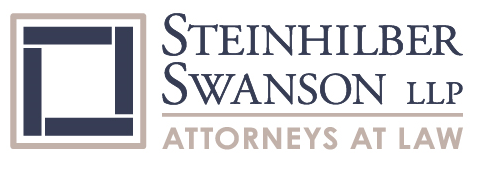 C. Single Asset Real Estate
101(51B) The term “single asset real estate” means real property constituting a single property or project . . . which generates substantially all of the gross income of a debtor . . . and on which no substantial business is being conducted . . . other than the business of operating the real property and activities incidental thereto.
Sub V Issues      I. ELIGIBILITY
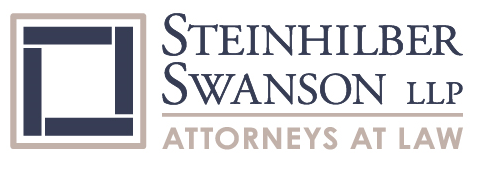 D. Revocation of Sub-V Election

In lieu of dismissal, best interests of creditors and estates served by:
 Revocation of Sub V designation; 
Case proceeds under Chapter 11; and
“Standard Chapter 11 Trustee” appointed.
In re National Small Business Alliance, Inc.,  (Bankr. D.D.C. June 29, 2022).
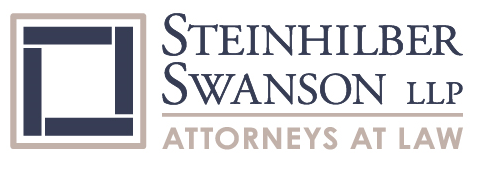 Sub V Issues      II. SALES
§ 363 applies and, as of yet, appears to be applied in Sub V cases just as in all Chapter 11 and other cases.
Sub V Issues      III. PLAN ISSUES
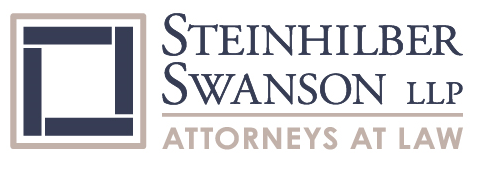 A.   Consensual Confirmation
The Apathetic Creditor Problem
The Goal of Consensual Confirmation
B. Cramdown
Discriminate unfairly under § 1191(b)
“Fair and equitable,” section 1191(c). 
C. Plan Modification
Post Confirmation Consensual Plans -- requires “substantial consummation,”
 Post Confirmation Non-Consensual Plan modification is governed by 11 U.S.C. § 1193(c)